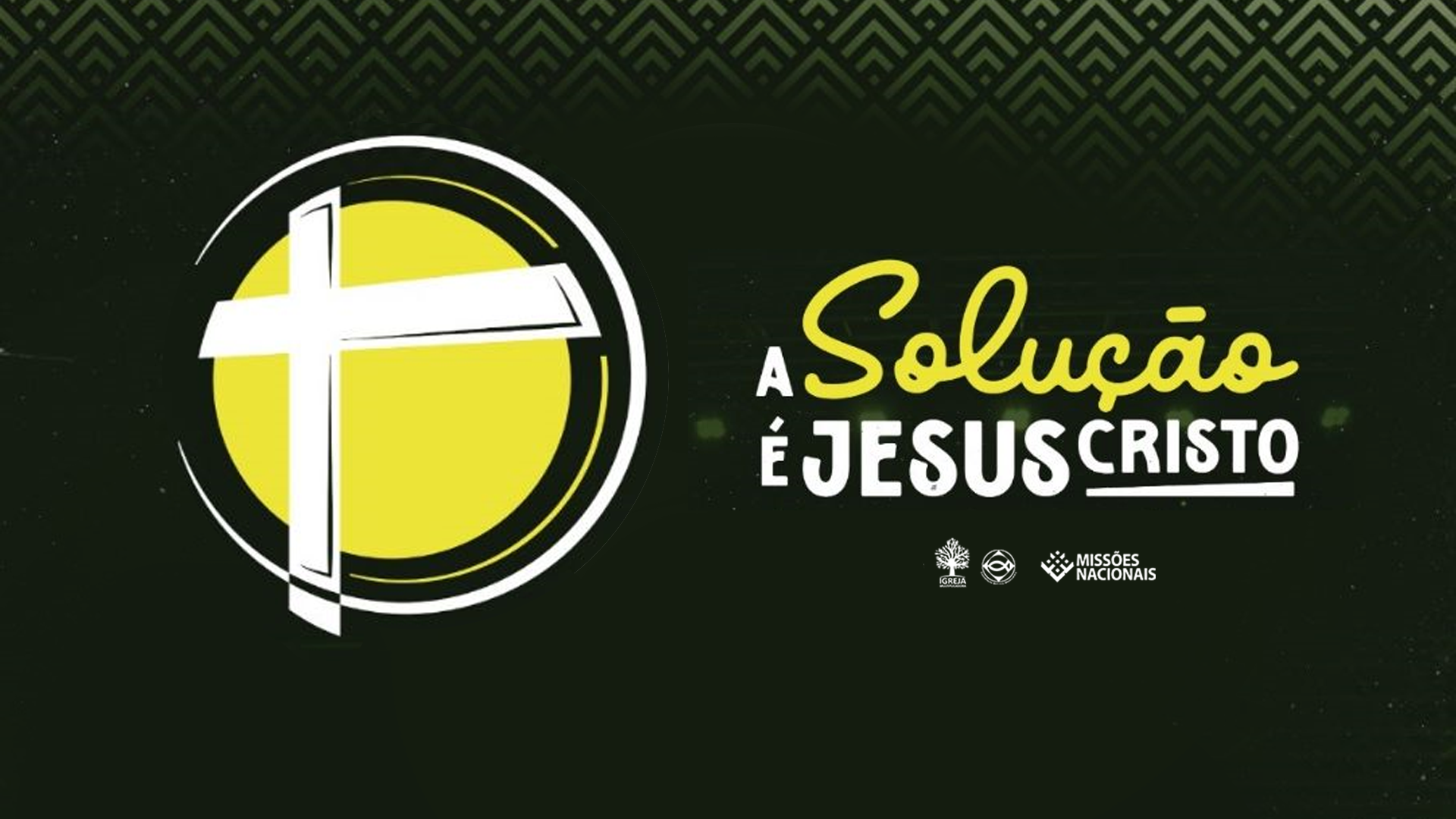 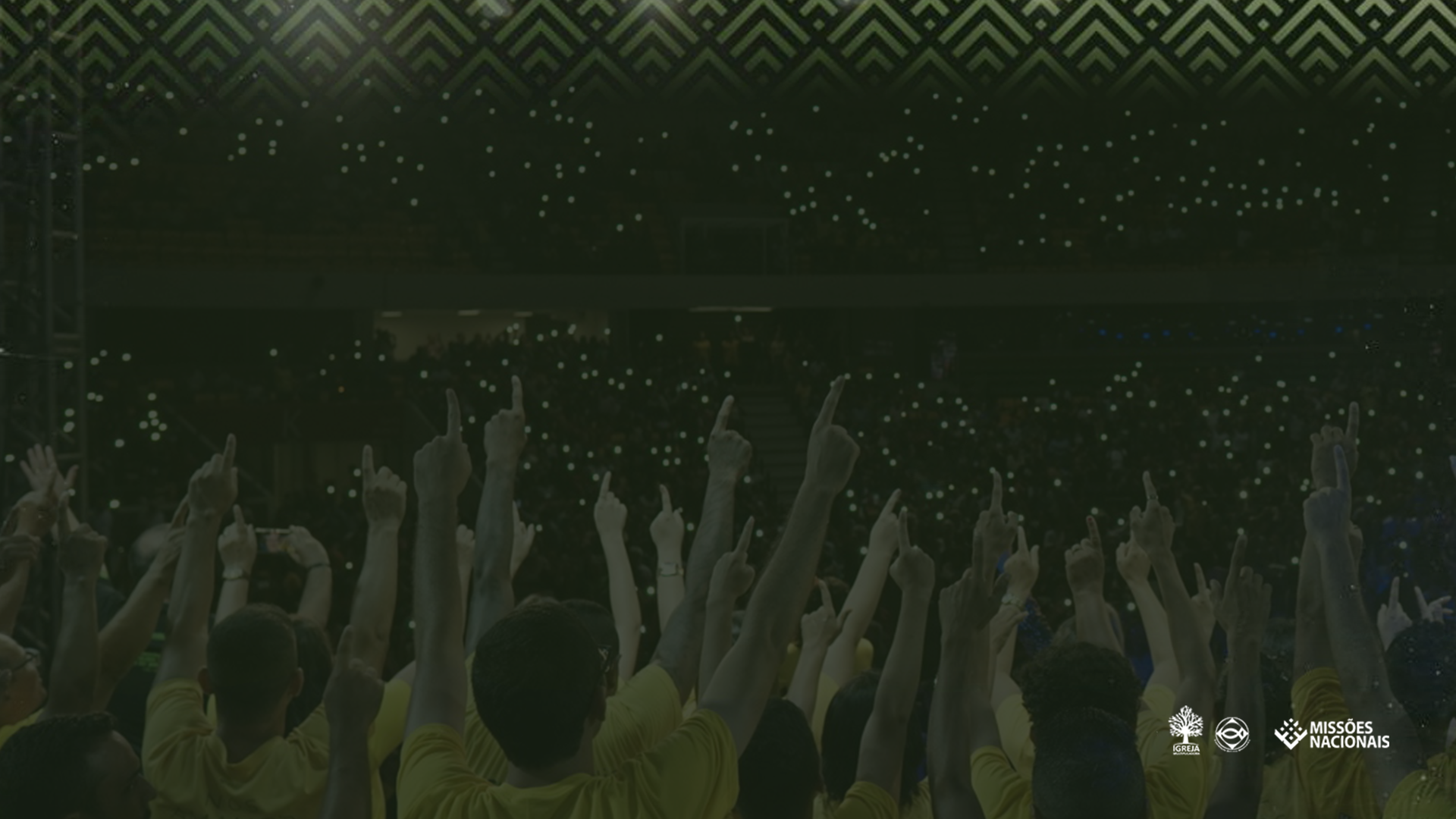 Só Cristo é a Solução
Silvana Oliveira
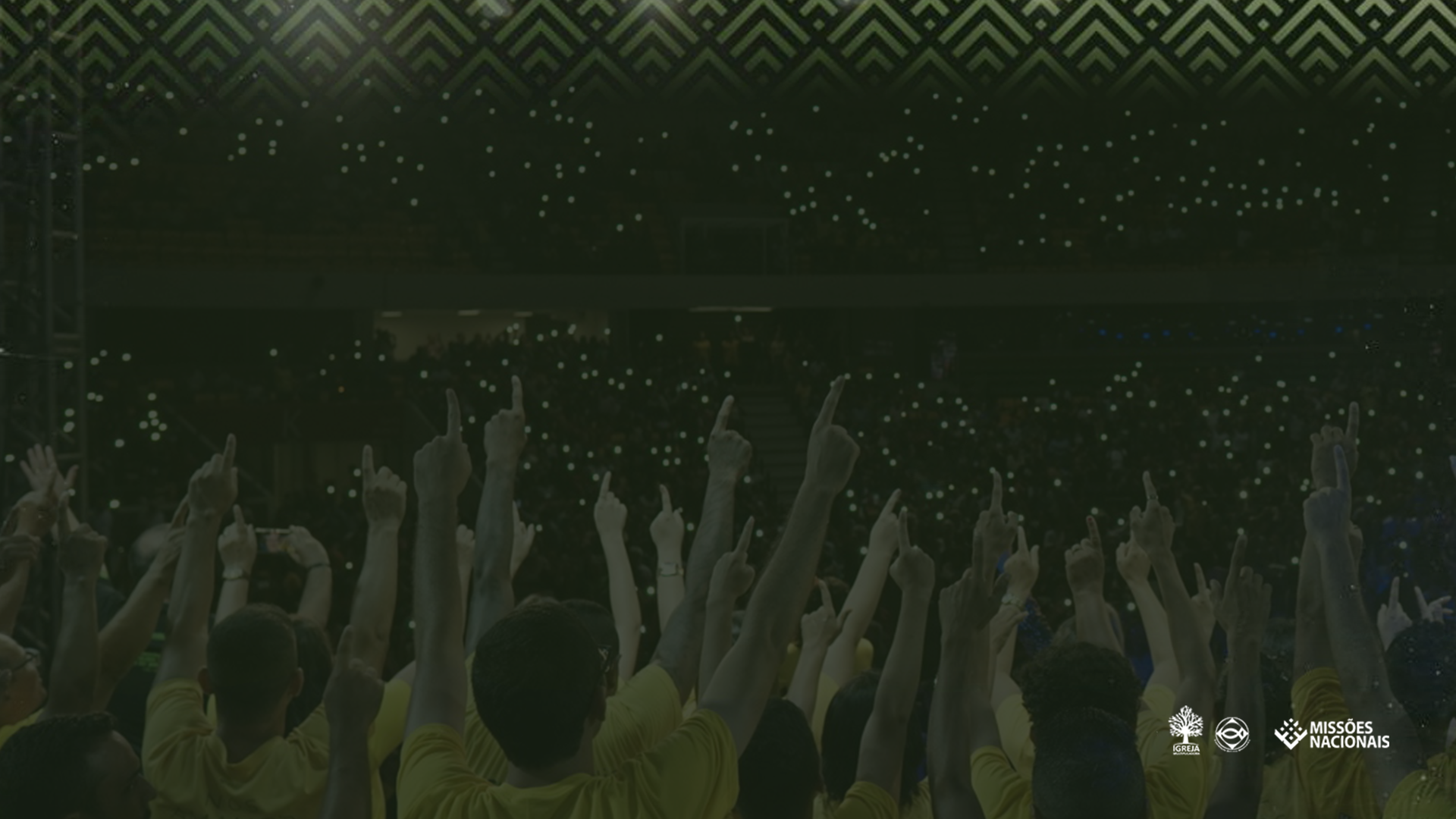 Nesse grande ajuntamento
Somos parte da missão
De pregar o evangelho
Anunciando a salvação
Mas sozinhos, isolados, 
Não podemos avançar
É preciso de mãos dadas 
Lado a lado trabalhar
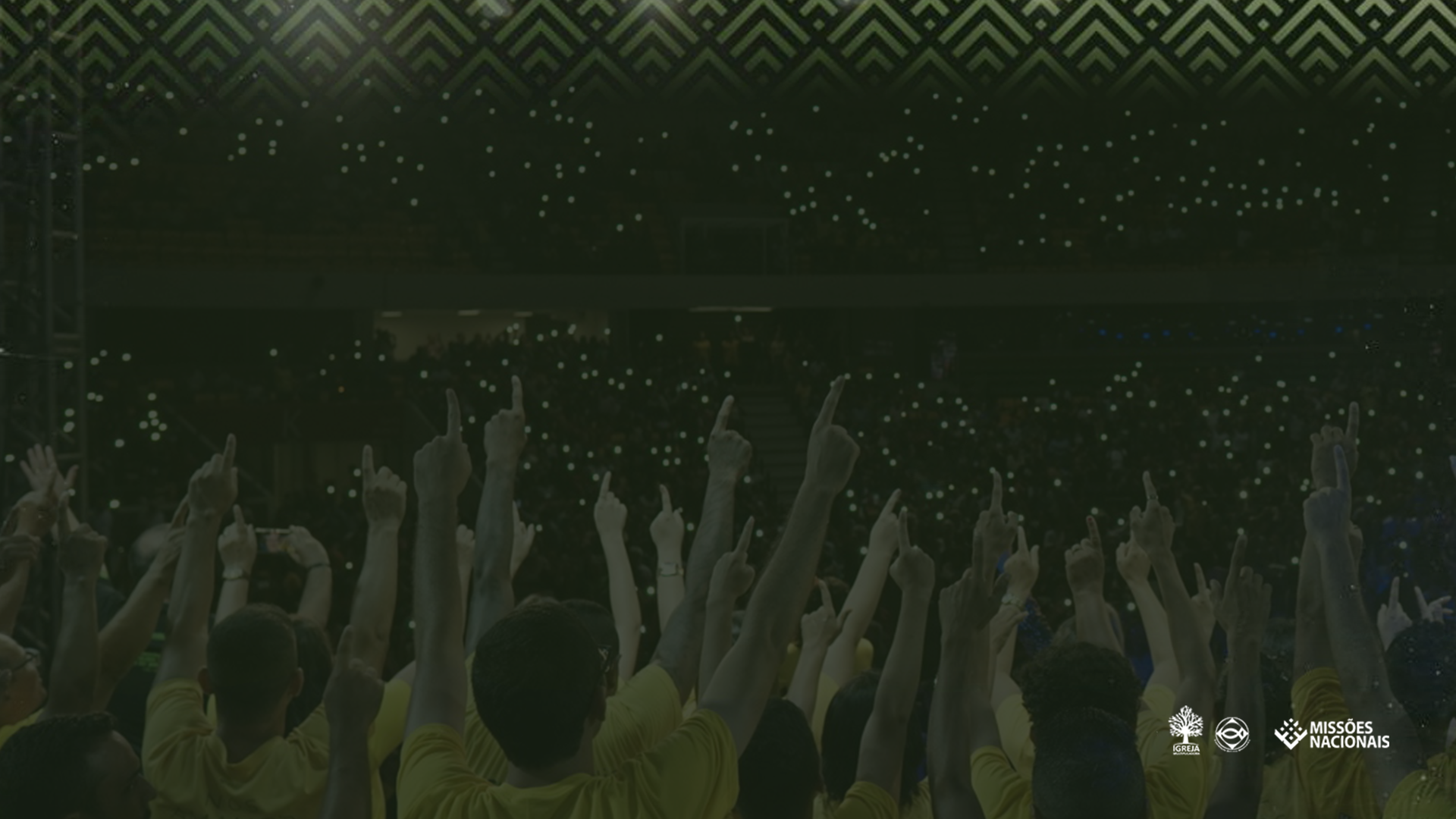 Há urgência nessa obra, 
Vidas há pra restaurar
Se unirmos nossas forças
Não iremos fraquejar.
Jesus Cristo, é a esperança 
Para esta geração!
Trabalhando em unidade 
Vamos transformar a nossa nação
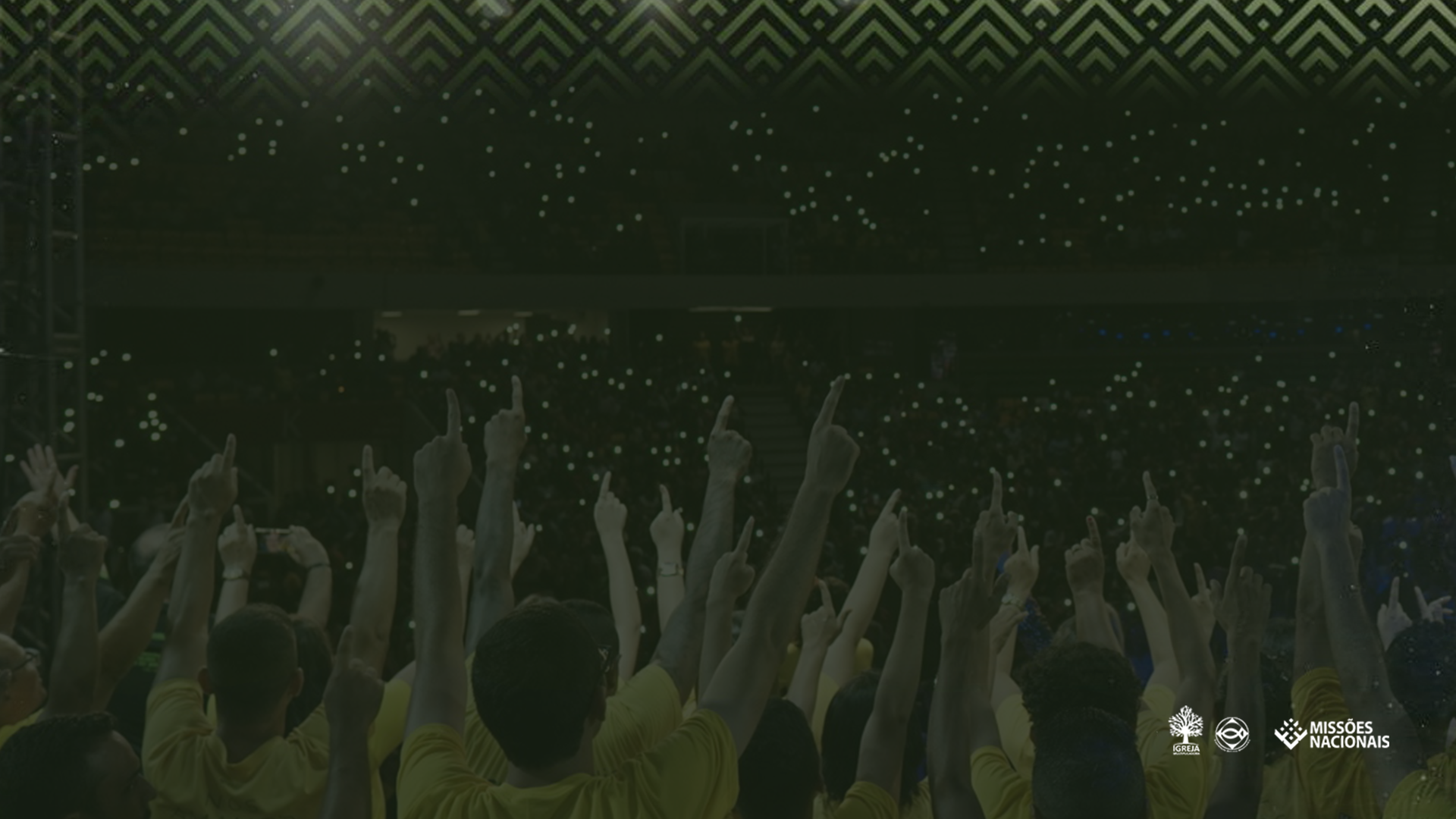 Somos um corpo em Cristo
Somos a luz que brilha aqui
Anunciando o evangelho
Vamos juntos prosseguir
Somando nossas forças
Completaremos a missão
De proclamar as boas novas:
Só Cristo é a solução
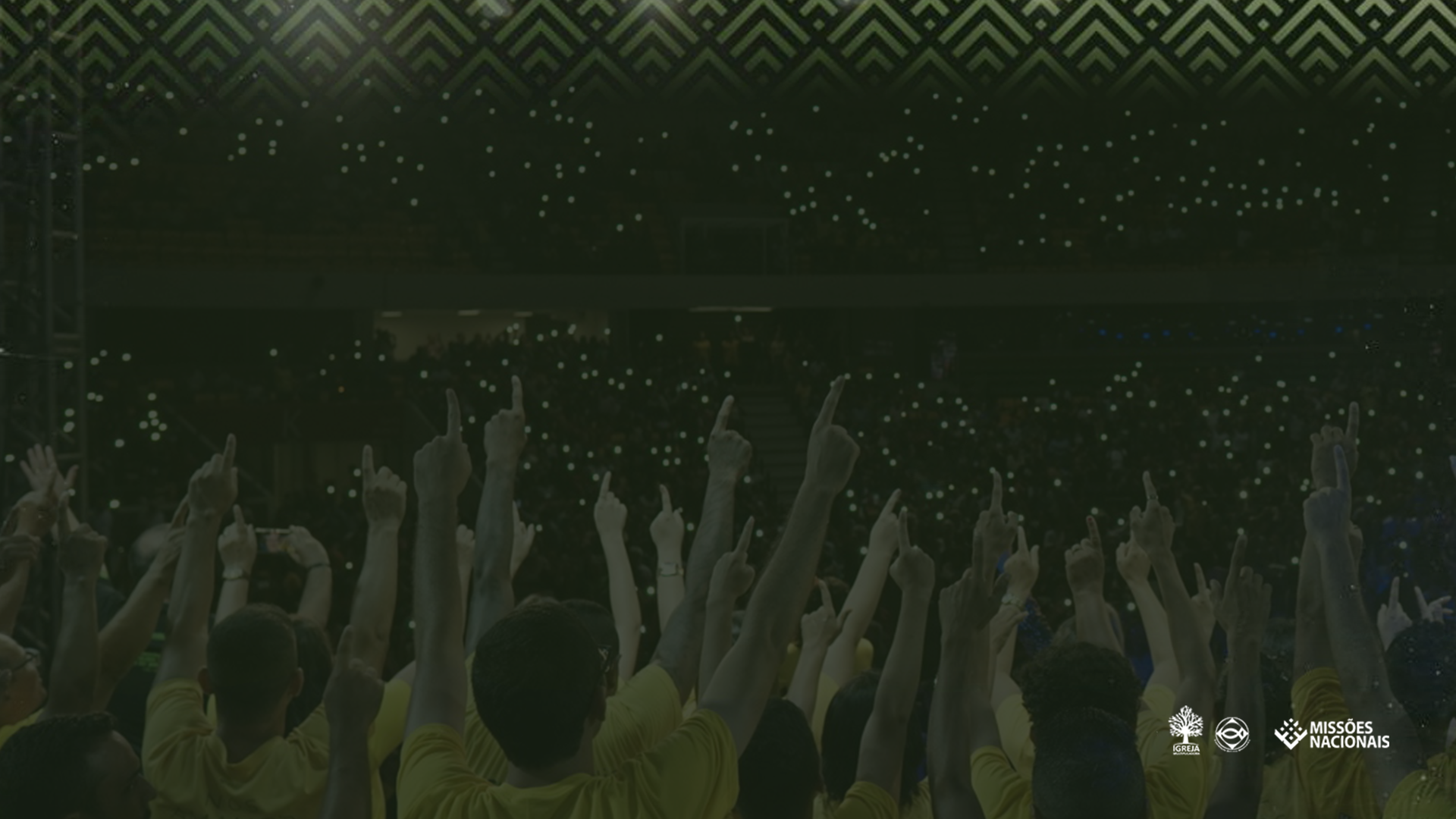 Havemos de colher
Havemos de colher
Oh quão jubilosos, 
Havemos de colher